Kansas Leads the World in the Success of Each Student
Dr. Randy Watson, Kansas Commissioner of Education
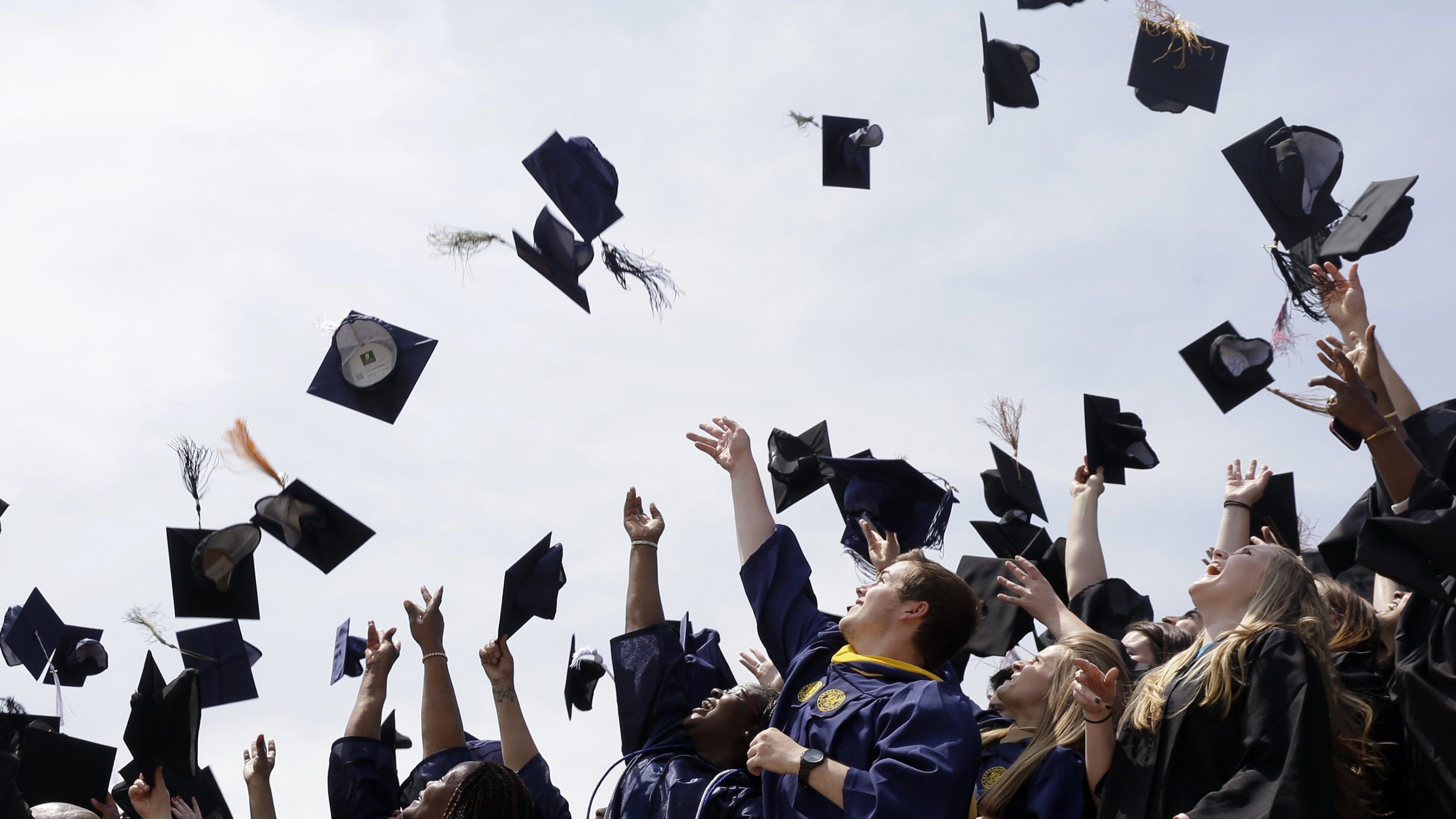 Our Vision for Kansas ...
Kansas leads the world in the success of each student
KANSAS STATE DEPARTMENT OF EDUCATION | www.ksde.org
ACT and ACT WorkKeys
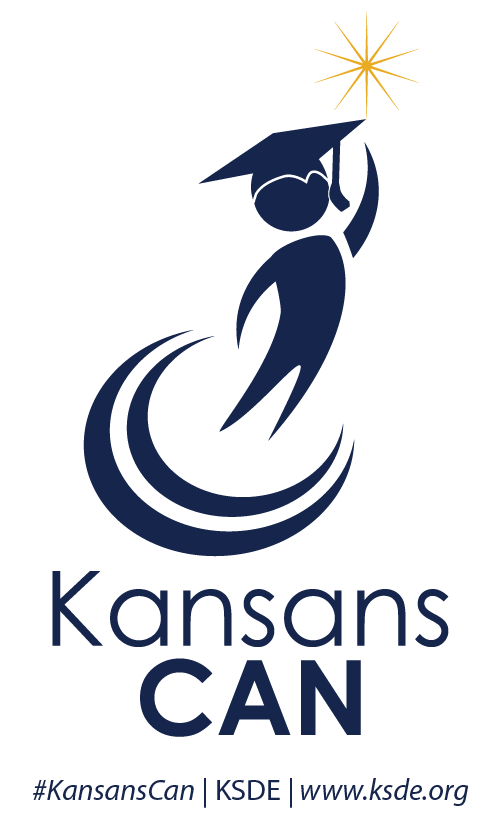 Would only replace the high school state assessment in ELA, math and science.
Seeking input from Supts, SPED Directors and Curriculum Leaders
Why do this?
Window of opportunity with USDOE
Need to go out for RFP for state assessment
State is currently paying for both assessments
Please go to www.menti.com
Use the code 76 16 33
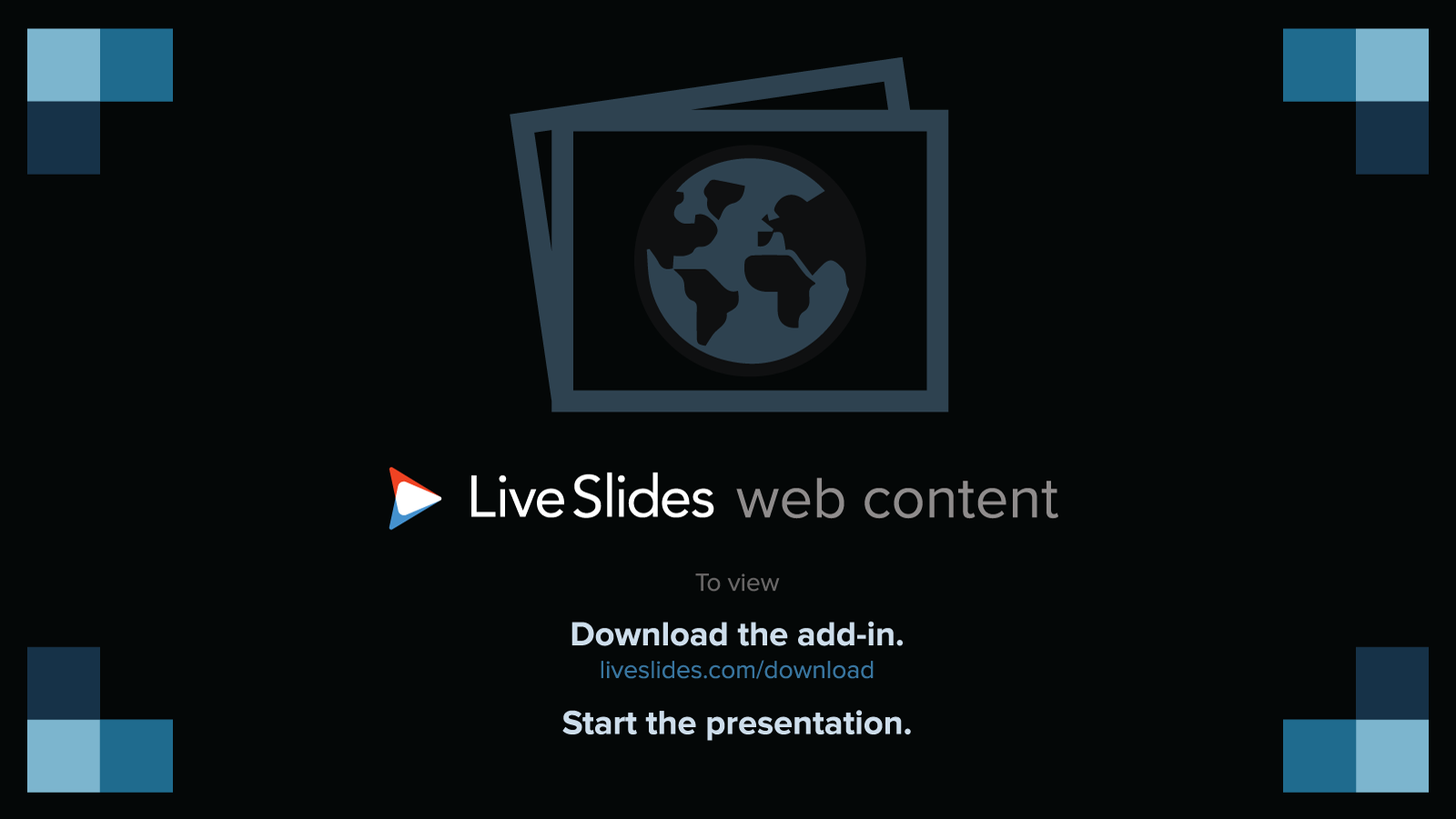 [Speaker Notes: LiveSlide Site
https://www.mentimeter.com/s/d8e81ffdcc5bdfa5addb24d2bd3191e2/f803088a9503/edit]
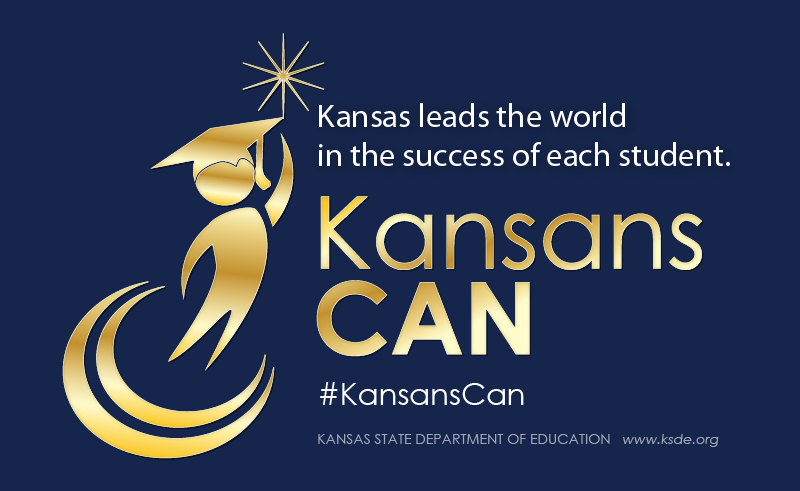 [Speaker Notes: Today’s students are the future workforce and future leaders of Kansas. Kansans Can achieve anything and, together, Kansans Can lead the world in the success of each student.]